1
PowerPointテンプレ
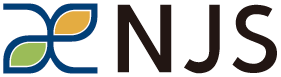 ① 画像素材・使用している色 　　  　　　　　　　　　　　02
② 素材・色の使用例  　　　　　　　　　　　　　　　　　 04
健全な水と環境を次世代に引き継ぐ
① 画像素材・使用している色
次のページの画像素材は自由にご利用ください
使用している色で全ページ統一するときれいです
① 画像素材・使用している色
メイン
カラー
アクセント
カラー
文字色
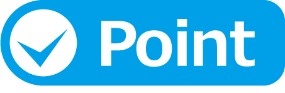 3
② 素材・色の使用例
アクセントカラーの多用は見にくくなるので注意してください
読みやすい資料には適度な余白も大事です
② 素材・色の使用例
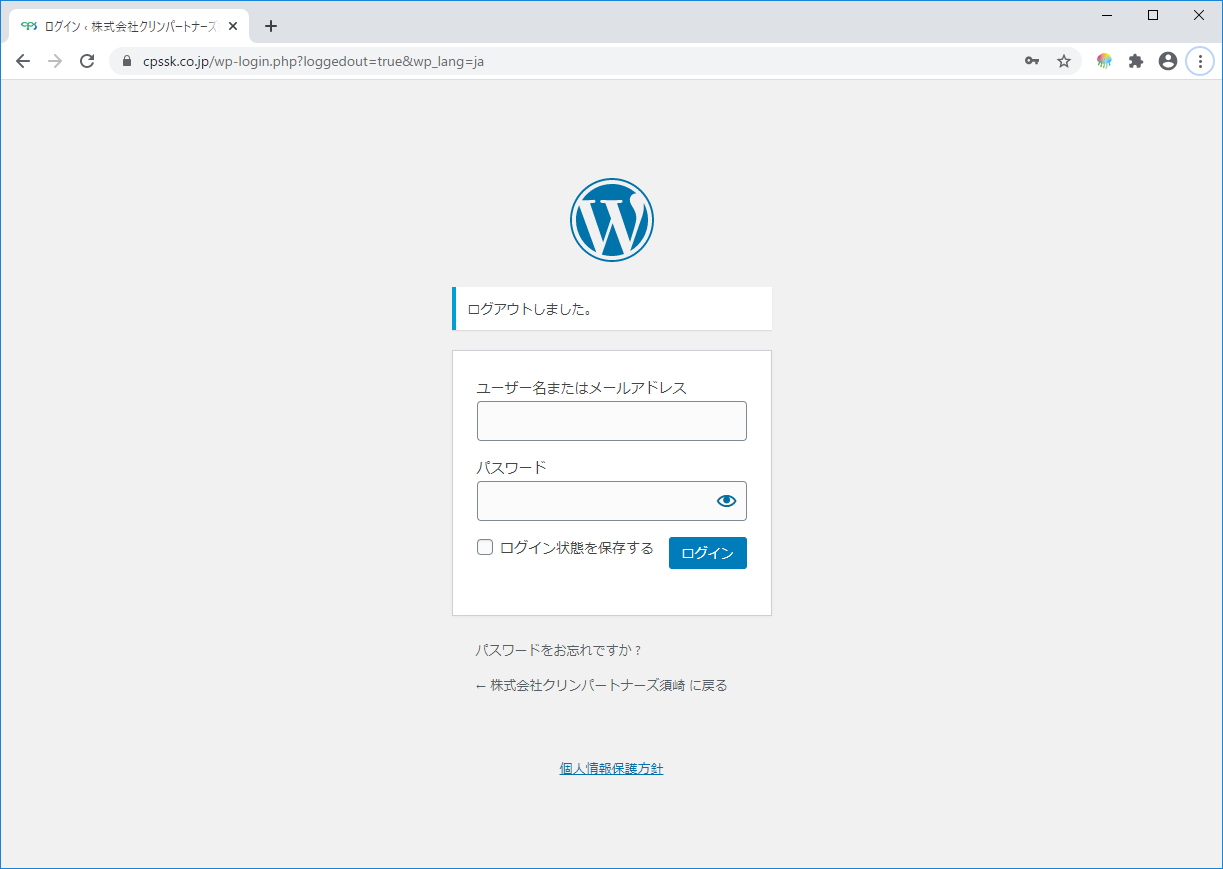 下記のURLからWordPress(管理画面)のログイン画面にアクセスします。
http://
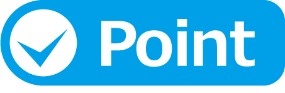 ※ Internet Explorerは使わないでください。
ChromeかEdgeがおすすめです。
ユーザー名
パスワード
ユーザー名とパスワードを入力して管理画面にログインしてください。
AAA
abcdabcd
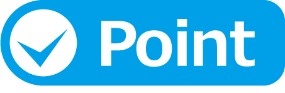 ※ 同時ログインは禁止です。
　 私の不在時以外でログインすることはやめてください。
5